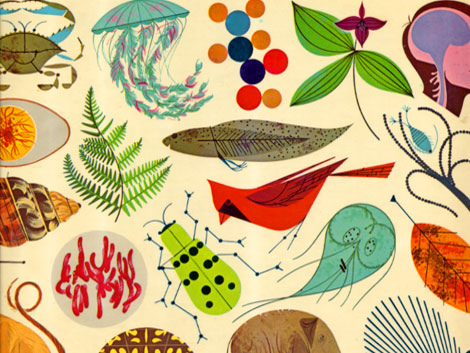 Life Characteristics
What is Biology?
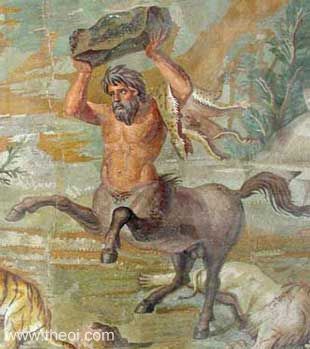 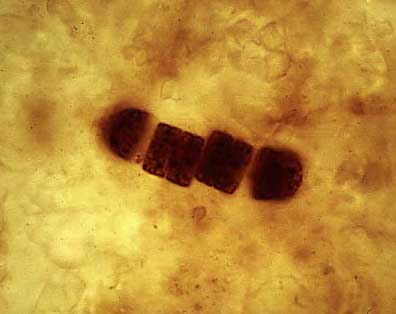 Australian Bacteria fossils
Are centaurs possible?
Biology: The study of life
Life exists within the biosphere
Biosphere: layer of Earth where life exists
Organism: anything that can carry on the processes of life
Species: organisms that can create fertile offspring
Biodiversity
Over 2 million known species
Life more diverse along equator
Oldest life (bacteria) = 3.5 billion years old
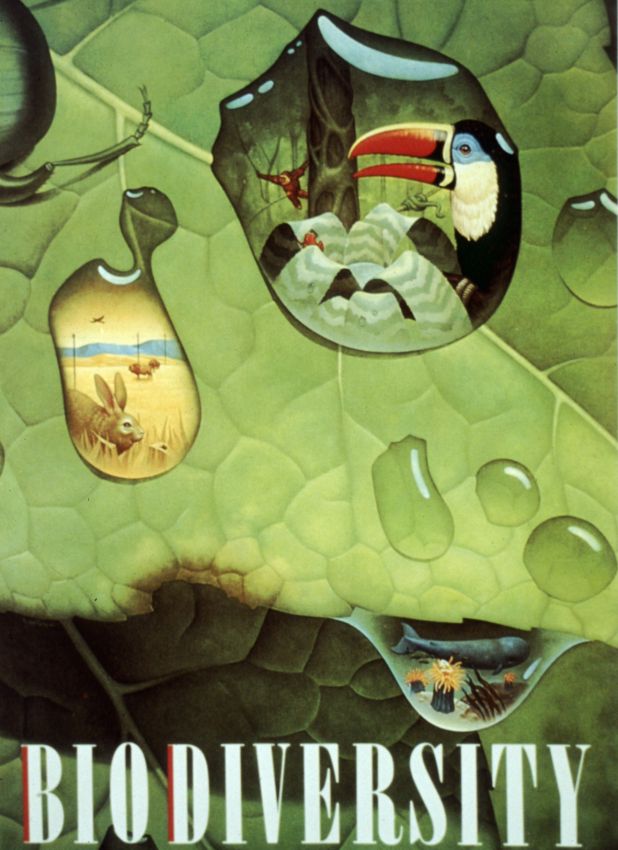 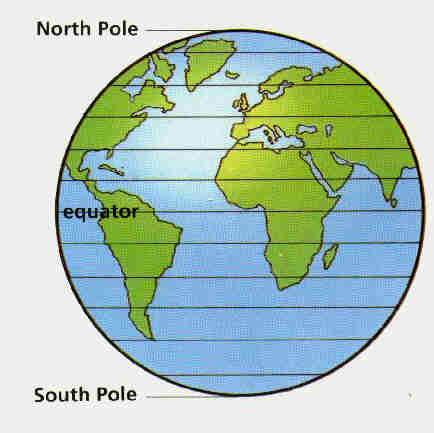 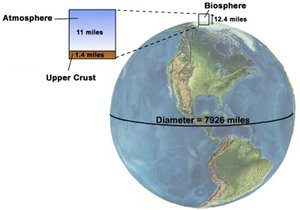 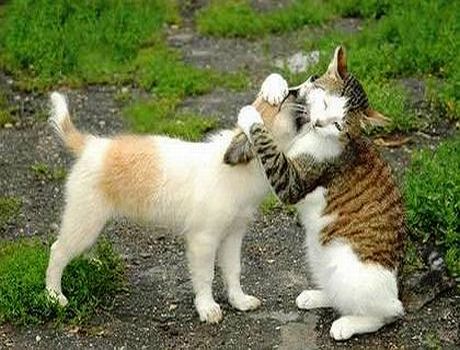 Why?
Can a cat and dog create a hybrid?
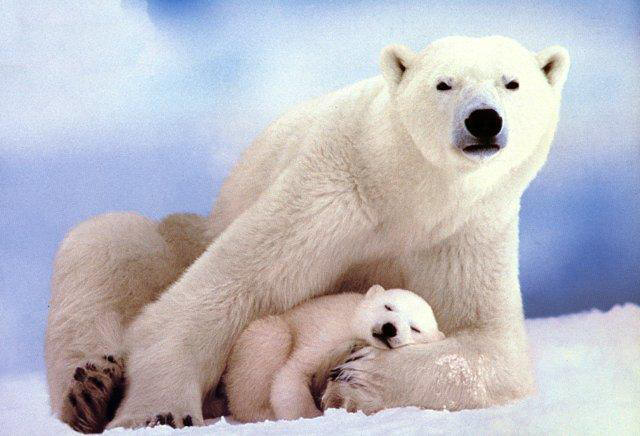 Polar Bears: Are they part of biology?
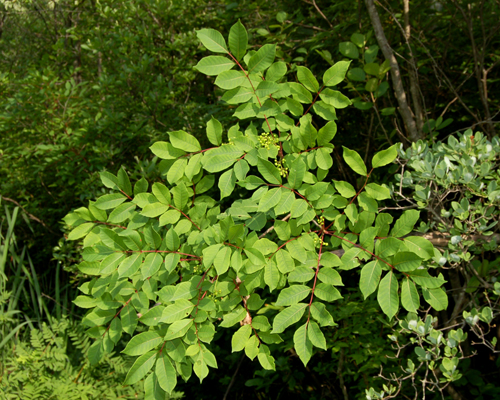 Plants: Are they part of biology?
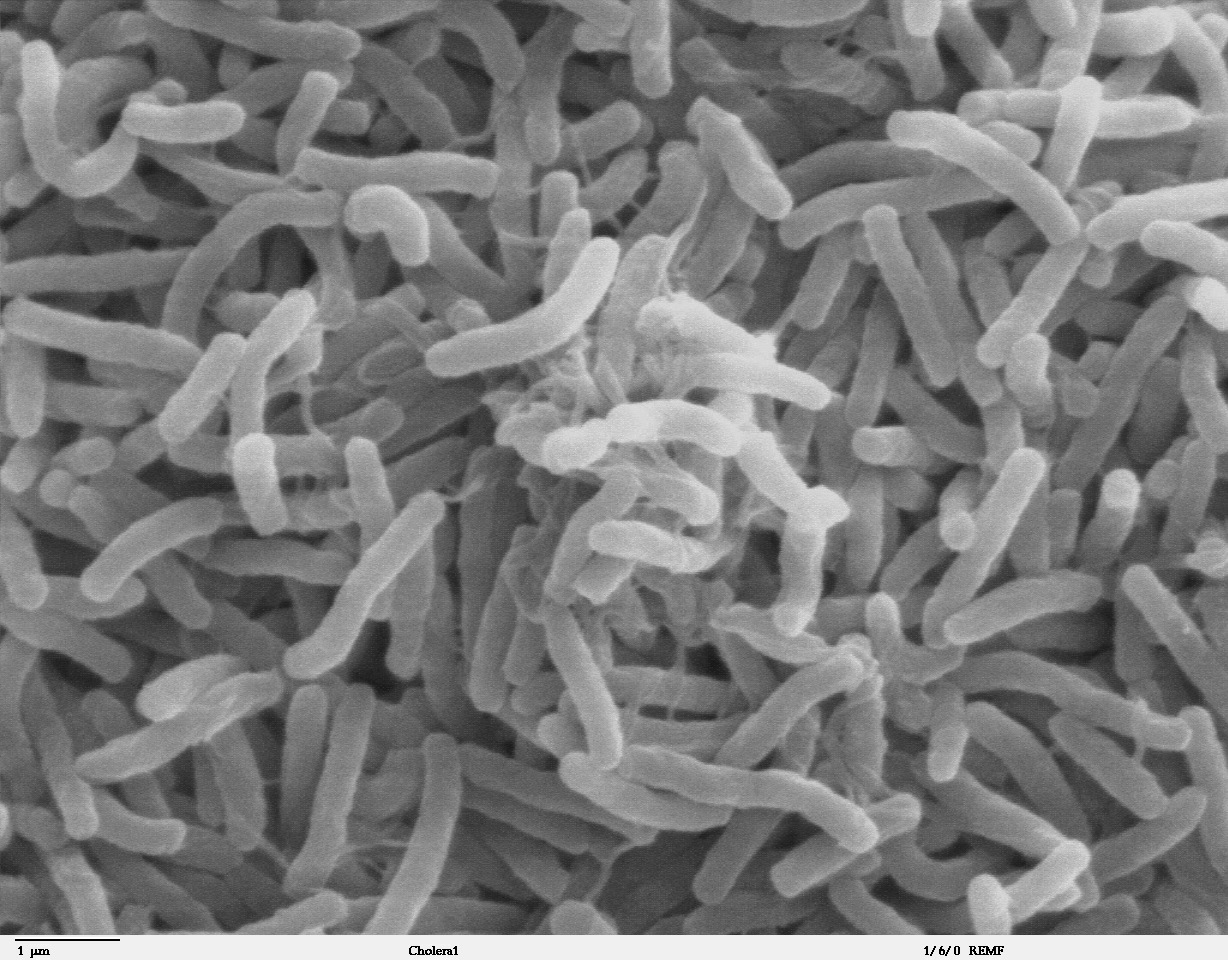 Bacteria: Are they part of biology?
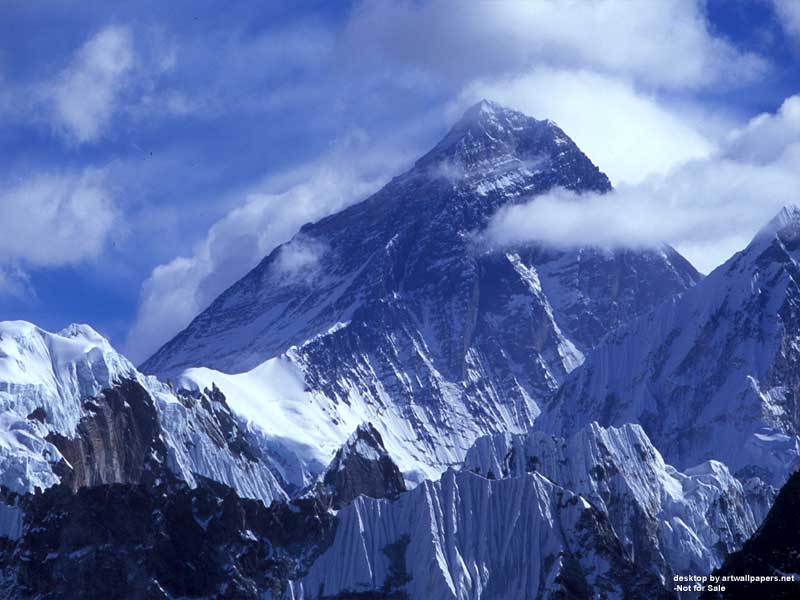 Mountains: Are they part of biology?
The Sun: Is it part of biology?
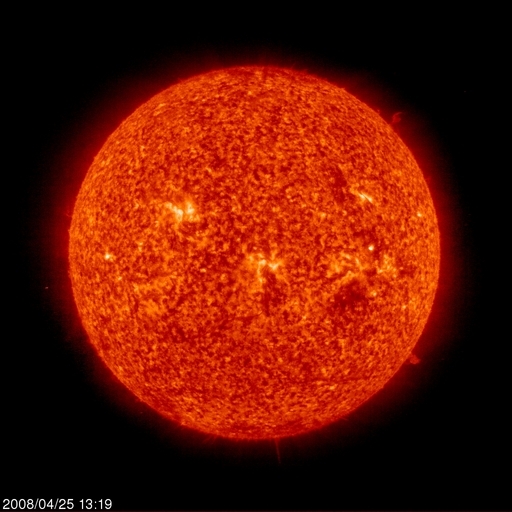 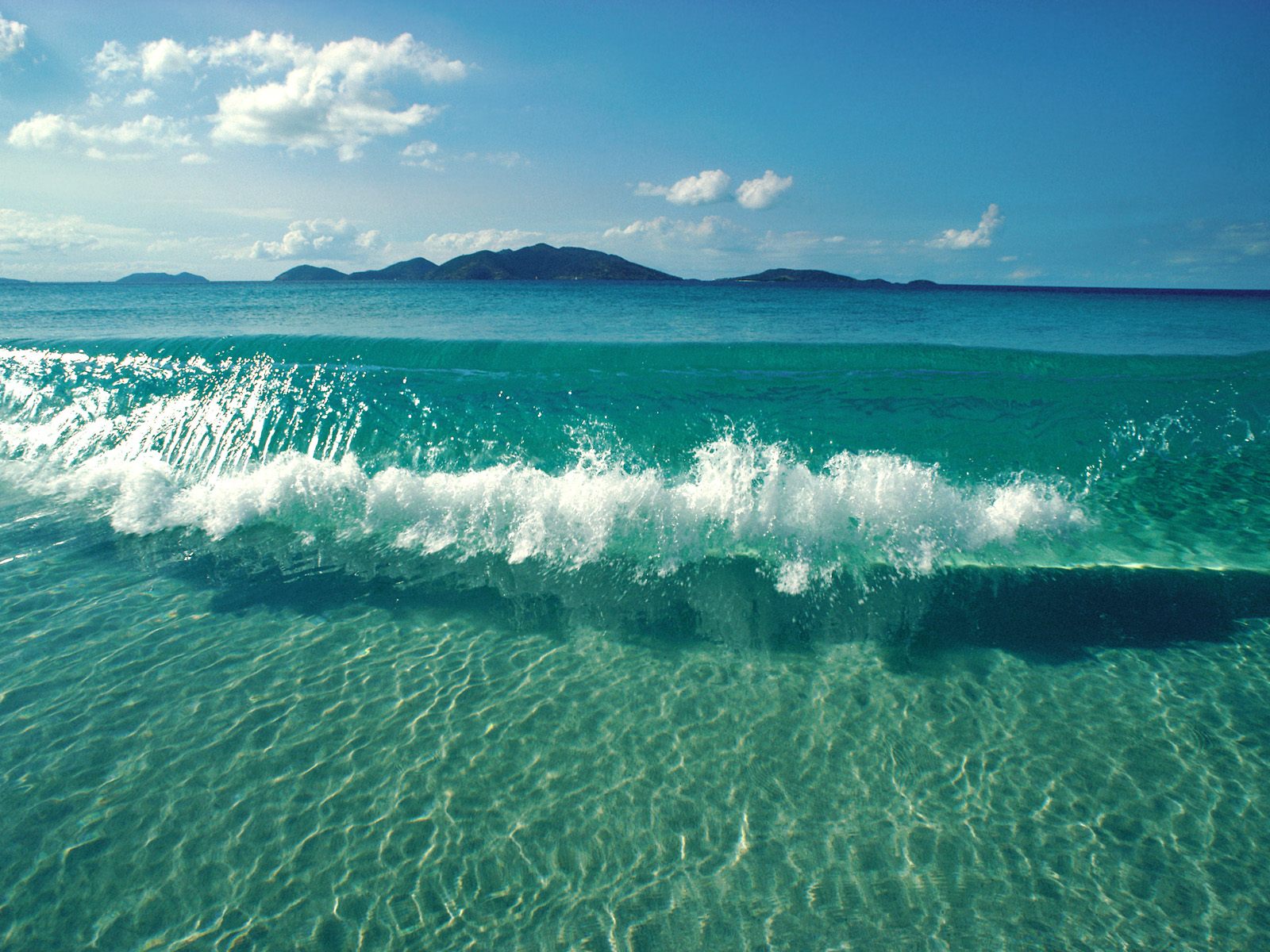 Water: Is it part of biology?
Molecules: Are they part of biology?
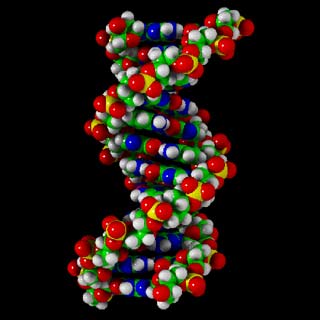 Life Characteristics
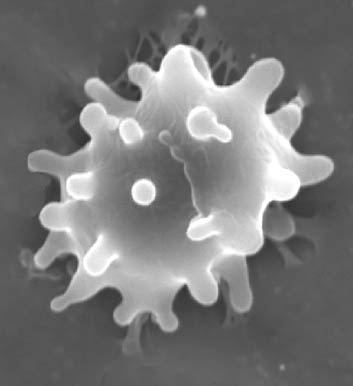 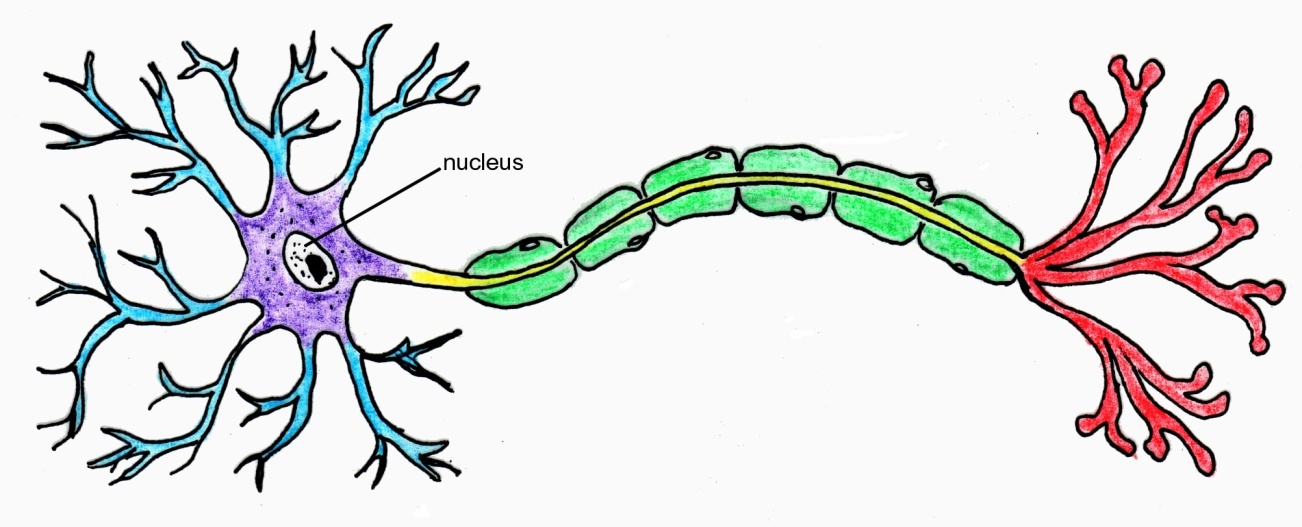 Nerve cell
White blood cell
All life has a few common characteristics

1) Made from cells
Cell = most basic unit of life capable of carrying on life processes
Cells are specialized for specific duties
Ex: Red blood cells carry O2
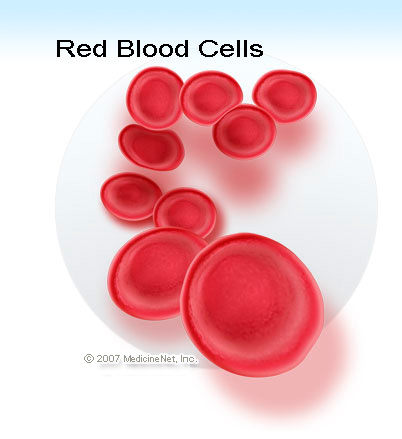 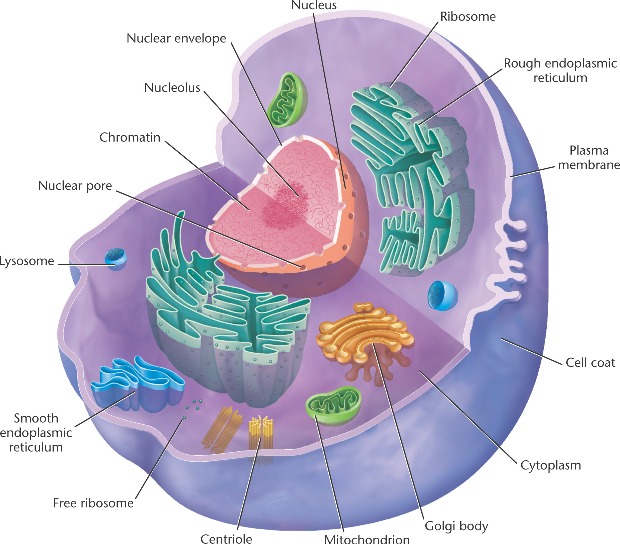 Life Characteristics
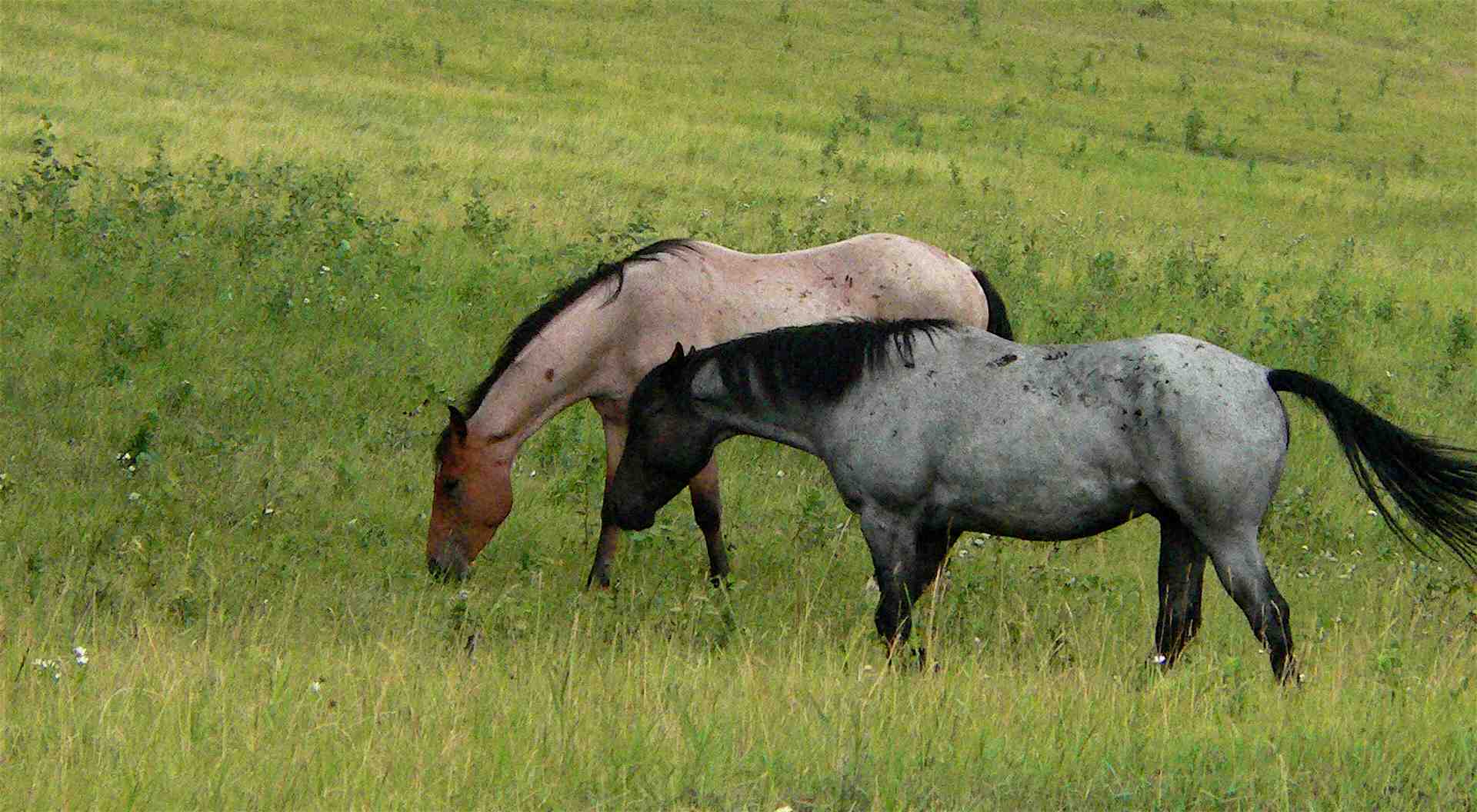 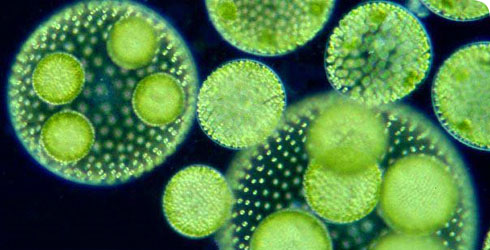 2) Requires energy
Energy = ability to do work or cause change
Energy controls metabolism (ability to break down materials)
Two categories:
Autotrophs:
Create sugars using energy from the sun
Ex: Photosynthetic plants & algae
Heterotrophs:
Consume others for energy
Ex: Fungi & animals
sunlight
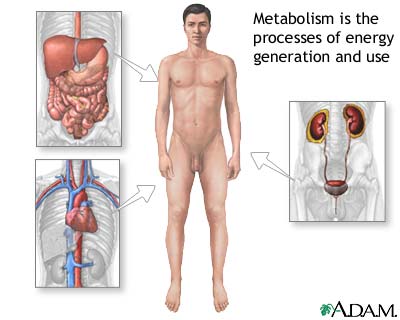 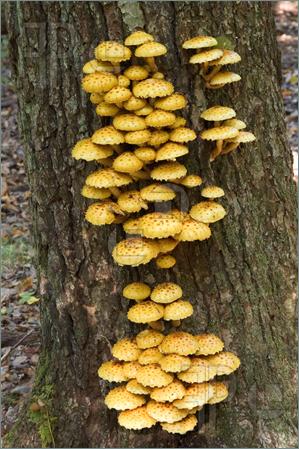 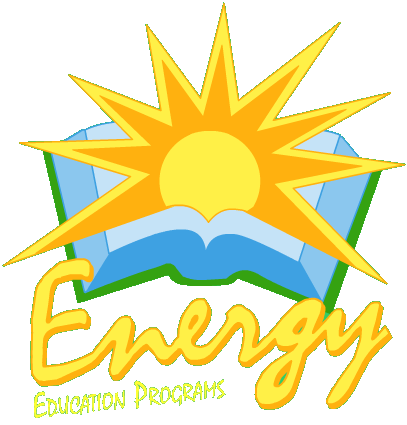 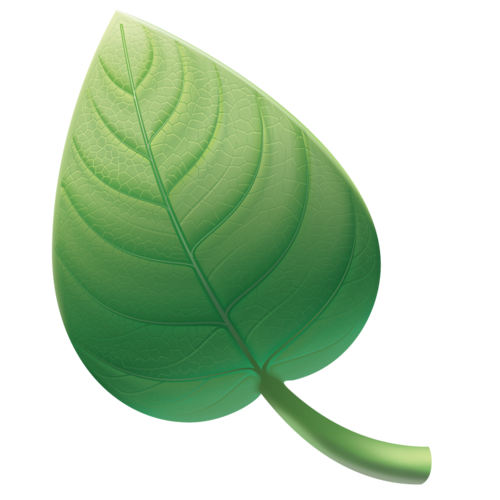 sugar
sugar
oxygen
sugar
sugar
sugar
sugar
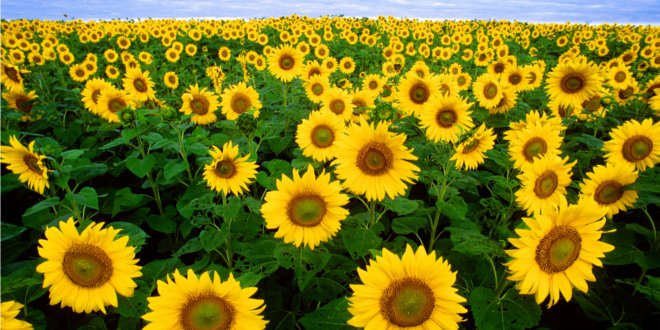 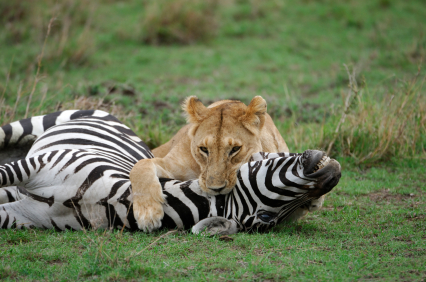 Life Characteristics
!*%!?%&#
3) Responds to environment
Stimulus = environmental factors
Stimulus examples: Sound, light, touch, sight, taste, smell
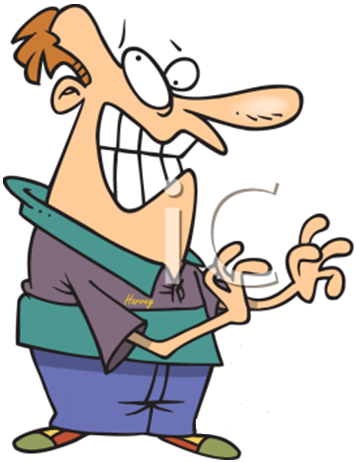 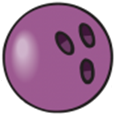 Life Characteristics
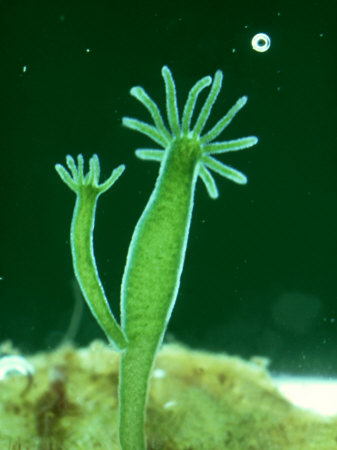 Budding: individual pops off from the parent
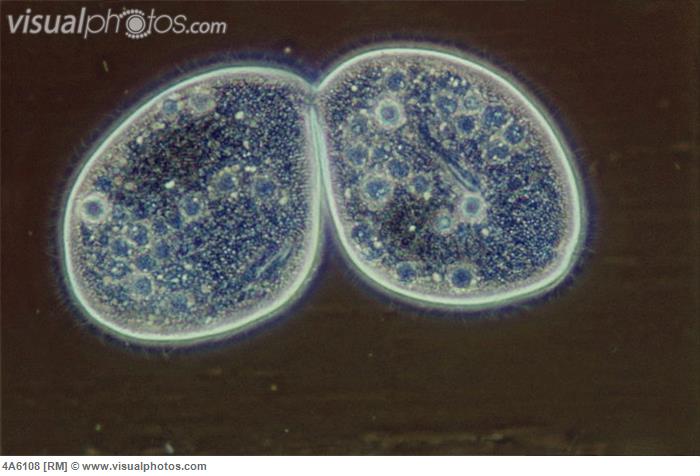 Single celled life will simply split into two organisms
4) Reproduces and develops
Reproduction: Passing of genetic material (DNA) to next generation
Two Types of Reproduction:
	a) Asexual reproduction
Offspring is genetically identical to parent
Ex: bacteria, protista, some plants & animals
	b) Sexual reproduction
Offspring is a genetic mixture of two parents
Ex: Most fungi, plants, animals
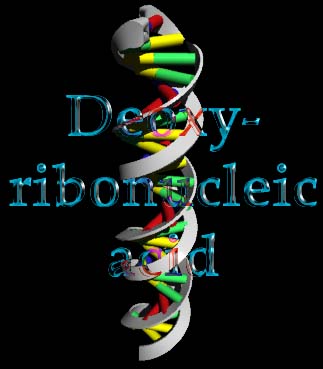 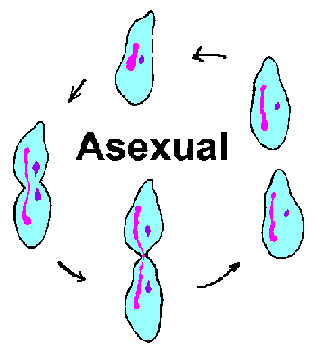 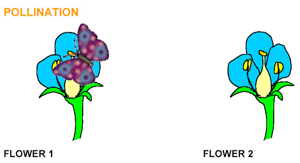 30 seconds to discuss with your neighbor: 

Is fire alive?
Is Fire Alive?
So are fires alive?
no
Made of cells


2) Requires energy


3) Responds to environment


4) Reproduces


5) Develops
No!
yes
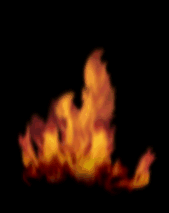 yes
yes
yes
Are Cars Alive?
no
Made of cells

2) Requires energy

3) Responds to environment

4) Reproduces

5) Develops
yes
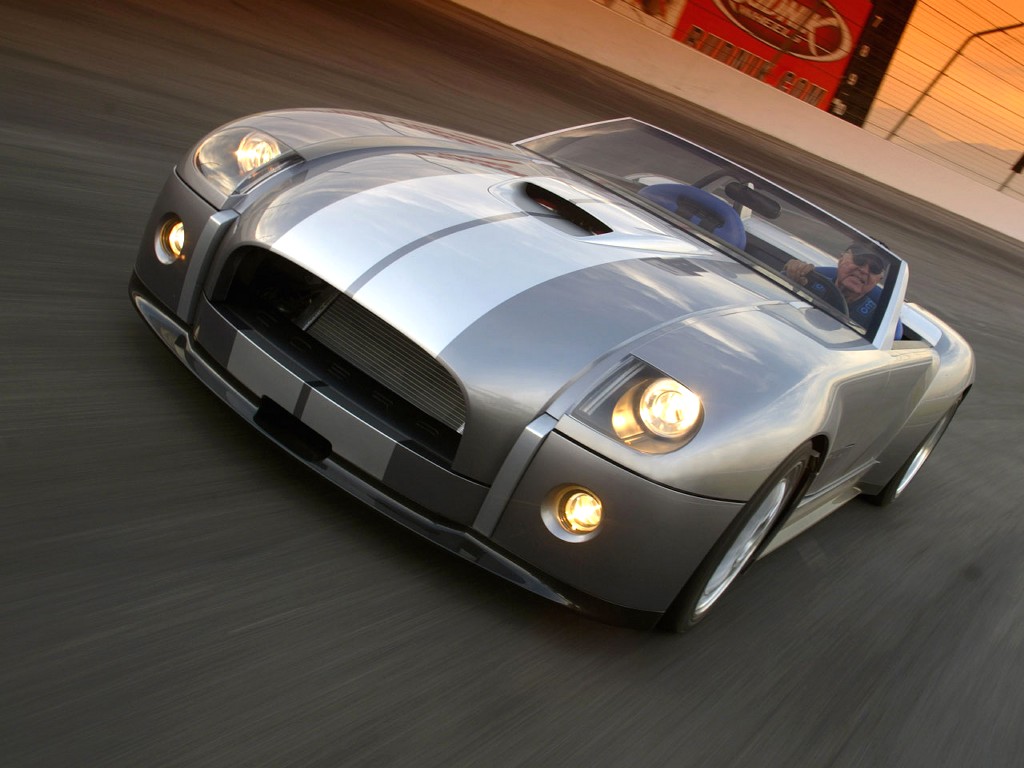 So are cars alive?
yes
No!
no
no
Characteristics of Life
M - Movement
R - Reproduction
S – Sensitivity 
H – Homeostasis (able to maintain stable environment)
G - Growth
R - Respiration
E – Excretion 
N – Nutrition
Review
Name 4 features common to all life?
Which type of reproduction creates identical offspring?
In general, which group of life performs photosynthesis to make their own food?
What is the ability to break down food called?
A loud noise or a sharp pain is an example of a _____.
Which type of reproduction creates genetic diversity?
Why is biodiversity greatest at the equator?
Vocabulary: Biology, Biosphere, Biodiversity, Species, Cell, Energy, Metabolism, Heterotroph, Autotroph, Stimulus, Asexual reproduction, Sexual reproduction